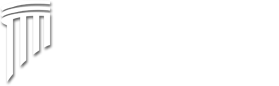 Case 2: What’s Your Logic?Cammie’s irritation with AI protocols leads her to overshare with a friend outside of work.
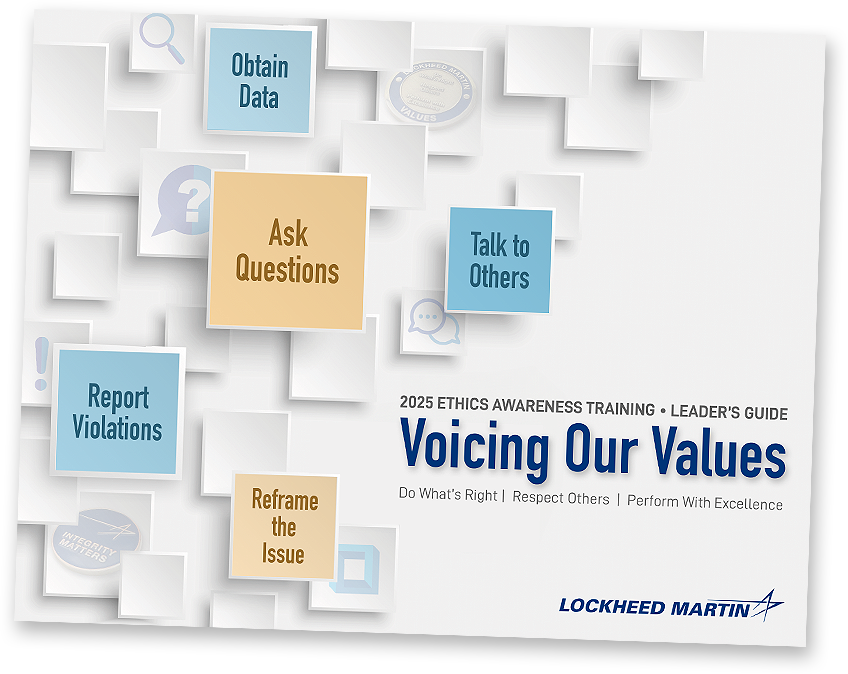 Main Characters
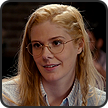 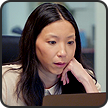 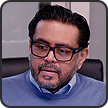 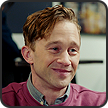 Jenny
Software Lead
Cammie
AI Developer
Joseph
Software Manager
Russell
Nuralex AI Developer
Case 2: What’s Your Logic? (Case Video)
Main Characters
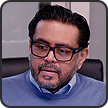 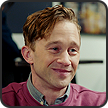 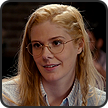 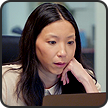 Joseph
Software Manager
Russell
Nuralex AI Developer
Jenny
Software Lead
Cammie
AI Developer
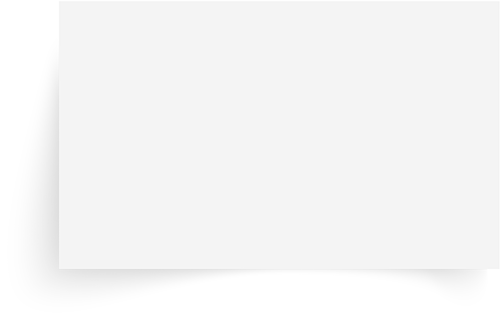 Voicing Values Discussion
Summary

Cammie’s irritation with AI protocols leads her to overshare with a friend outside of work.
Case 2: What’s Your Logic?Key Issues: Artificial Intelligence, Protection of Sensitive Information, Leadership
Main Characters
What issues do these characters encounter?
Which Voicing Our Values (VOV) techniques could help resolve these issues?
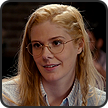 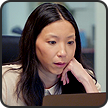 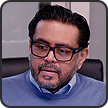 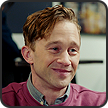 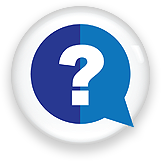 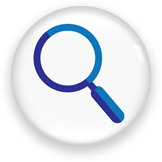 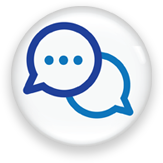 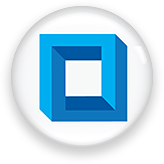 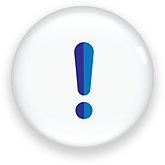 Jenny
Software Lead
Cammie
AI Developer
Ask Questions
Obtain Data
Talk to Others
Reframethe Issue
ReportViolations
Joseph
Software Manager
Russell
Nuralex AI Developer
Case 2: What’s Your Logic? (Case Closing)
Main Characters
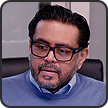 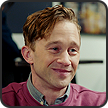 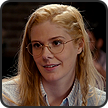 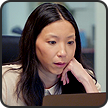 Joseph
Software Manager
Russell
Nuralex AI Developer
Jenny
Software Lead
Cammie
AI Developer
Wrap-up Discussion
Main Characters
In this situation, what would you say or do?
Bottom LineCompliance with Artificial Intelligence policies is essential to protect our company’s sensitive information.
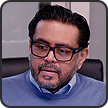 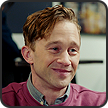 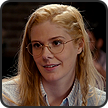 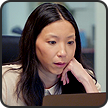 Joseph
Software Manager
Russell
Nuralex AI Developer
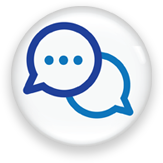 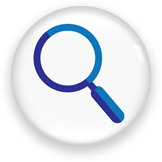 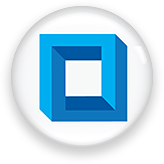 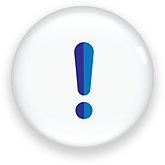 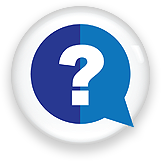 Jenny
Software Lead
Cammie
AI Developer
Report Violations
Reframe the Issue
Obtain Data
Talk to Others
Ask Questions